Elegant, Invisible, Low-cost, Safe Solar
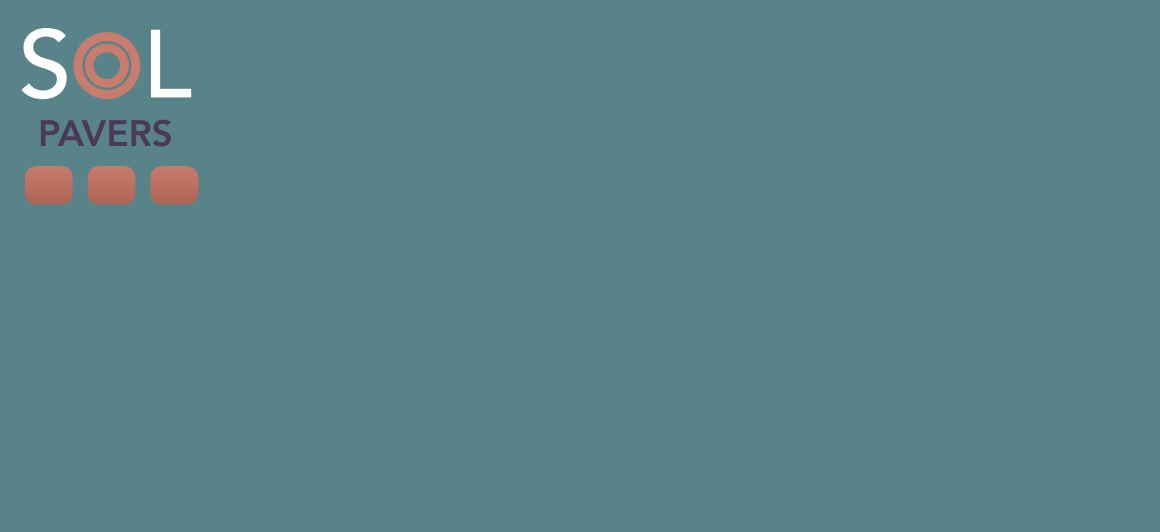 PROBLEM:  CURRENTLY ROOFTOP SOLAR IS COSTLY, DETRIMENTAL TO ROOFING MATERIAL, SUBJECT TO DESTRUCTIVE FORCES SUCH AS WIND AND FIRE, AND UNSAFE TO INSTALL
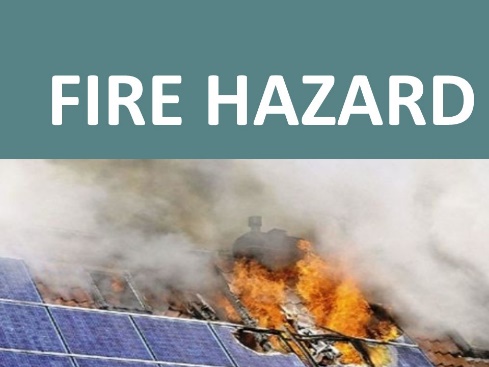 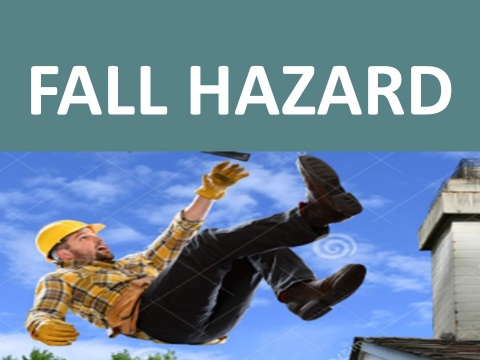 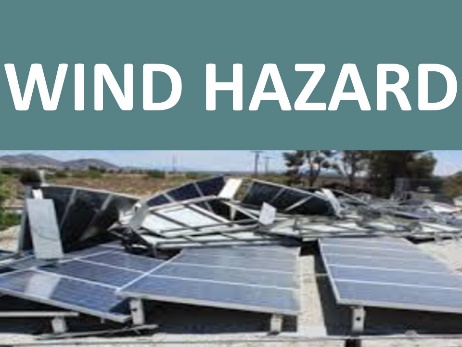 SOLUTION:  SOLPAVERS ARE SUNLIGHT PERMEABLE COMPOSITE CONCRETE 
LANDSCAPE PAVER WHICH INSTALL AT LESS THAN $2/WATT  WITH NO ON-ROOF LABOR AND ARE EXTREMELY DURABLE AND TOUGH.  THEY HAVE ENHANCED PRODUCTION PERFORMANCE DUE TO TEMP REGULATION AND SUN REFRACTION
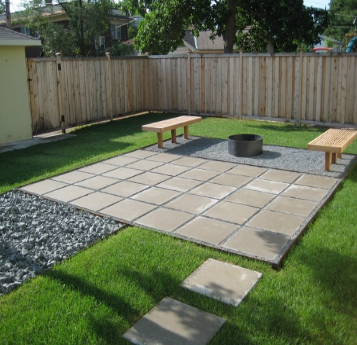 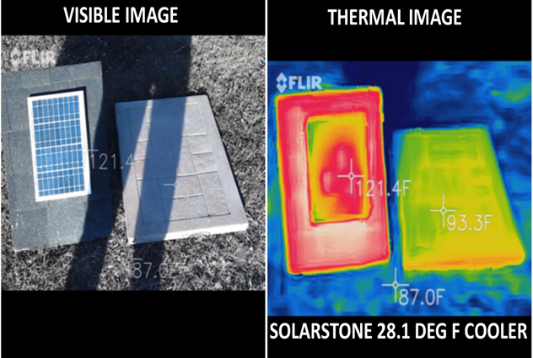 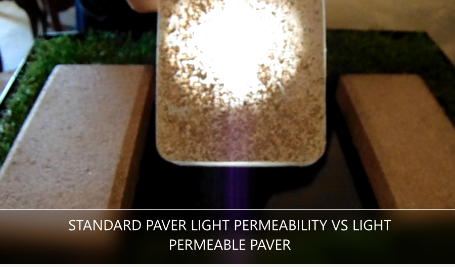 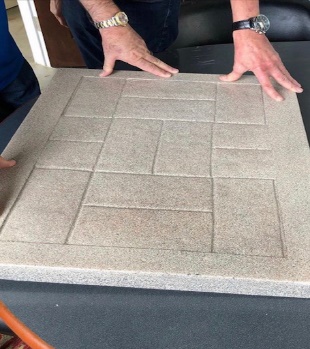 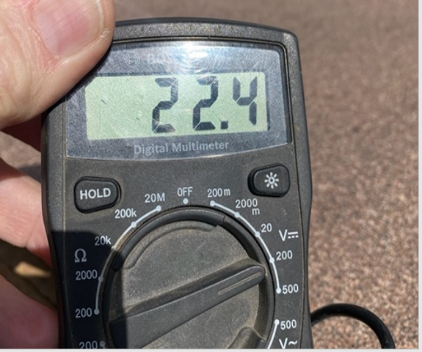